Chapter 3
Section 3.3
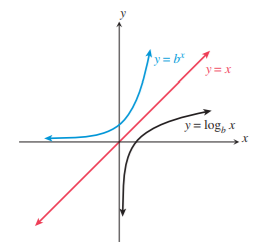 Figure 3.19
p274
Discuss log base 10 of 100
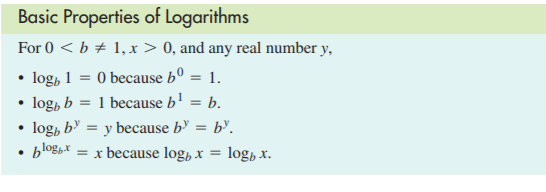 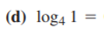 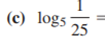 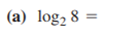 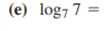 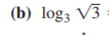 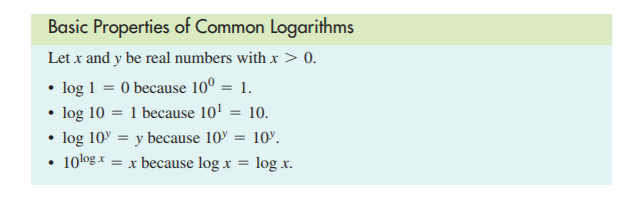 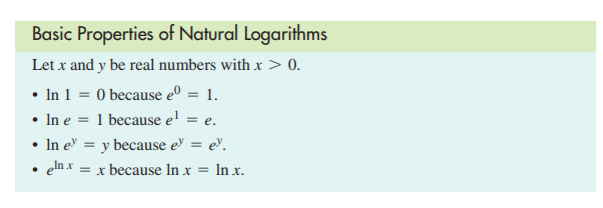 Homework
Copy p 276, 277 green boxes
P281#1-18, 33-40
Homework Answers p281#1-10
1                              
0
5
4
2/3
-2/5
3
5
5
-4
P281#11-18
11) 1/3
12) -3/2
13) 3
14) -4
15) -1
16) 0
17) ¼
18) -7/2
33-40
33) 100
34) 10,000
35) 0.1
36) 0.001
37) d
38) b
39) a
40) c